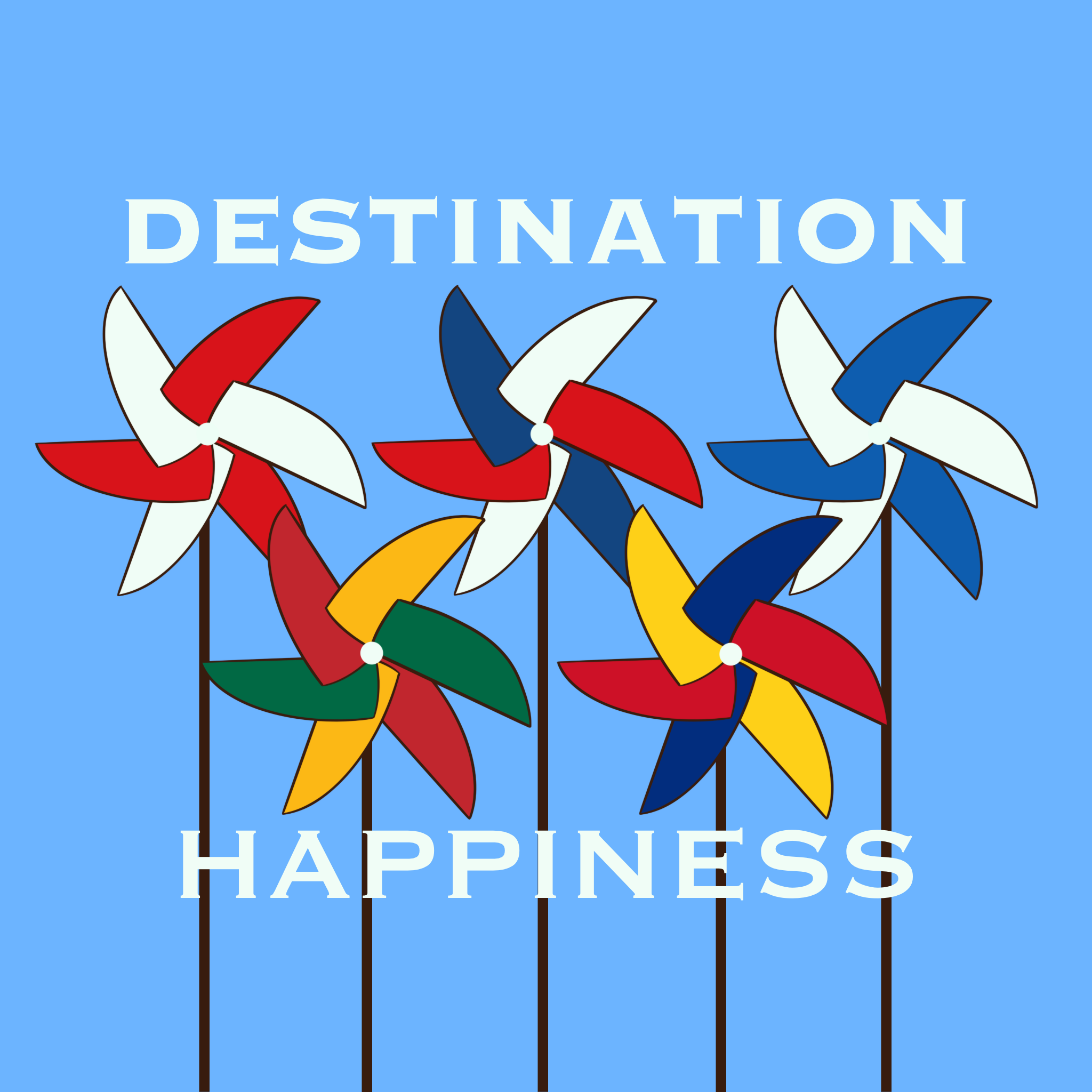 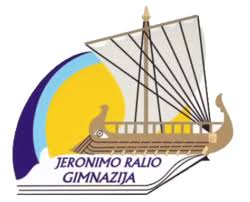 Reduce? Reuse? Recycle?A lesson on minimalism
by
Rita Lamokovskienė
2021 November
The Aim of the lesson
To analyze and understand the concept of minimalism better by taking into account a real life actions of using less by reducing, reusing or recycling.
Minimalism is about avoiding the unnecessary , it's about simplicity, utility and elegance. It's all about “LESS IS MORE” in terms of embracing the most of fewer things.
What can we do on a daily basis to become more Minimalistic and Eco- Friendly?
Simplify: 
Simplify your life as much as possible. 
Only keep belongings that you use/enjoy on a regular basis. 
By making the effort to reduce what you own, you will naturally purchase less/create less waste in the future.
Reduce Purchases: In general, think before you buy any product - do you really need it?
Try the 30-Day Rule -- wait 30 days after the first time you decide you want a product to really make your decision. This will eliminate impulse buying.
Buy Used: Buy used products whenever possible.
Some sources:
local thrift stores
local newspaper listings
local material exchange sites (search in your area)
local used furniture stores
Share With Friends
Share things like books, magazines, movies, games, and newspapers between friends and neighbors.
Avoid Creating Trash
*when ordering food, avoid receiving any unnecessary plastic utensils, straws, etc. 
*buy ice cream in a cone instead of a cup, 
*don't accept "free" promotional products, 
*buy products with the least amount of packaging, etc. 
Every little bit of trash avoided does make a difference!
Shopping Bags
While shopping, if you only buy a few products skip the shopping bag. 
For larger purchases, bring your own eco-friendly bags.
http://www.globalstewards.org/ecotips.htm
There are MORE tips to EXPLORE
„Less stuff, More Happiness“
What are your ECO rules???
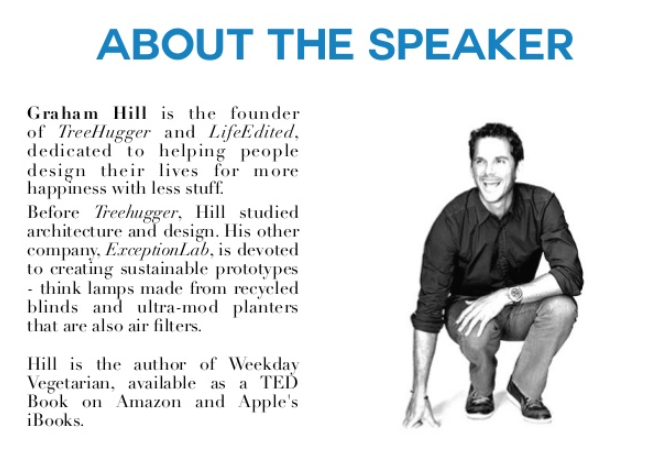 Watching a video„Less stuff, more Happiness“
https://www.ted.com/talks/graham_hill_less_stuff_more_happiness#t-6528
Think and take some notes...
What would you put in the box???
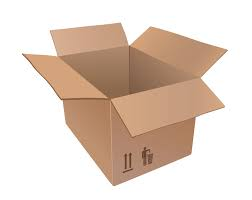